Copilot Scenario Library
Discover industry and role-based scenarios
Copilot value journey
Grow value from a base of solid usage and individual productivity and then extend through agents to impact organizational KPIs.
Org Value
Autonomous agents
Industry scenarios
Copilot Studio
Role-based agents
Functional scenarios
Functional Value
Copilot Studio agent builder
Day in the Life scenarios
Prompt library
Individual Value
Top 10 to "Try First"
with Microsoft 365 CopilotFoundational skills for new users
1
2
3
4
5
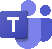 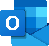 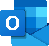 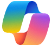 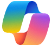 Recap a meeting – let Copilot keep track of key topics and action items so you can stay focused during the meeting and avoid listening to the recording after.
Summarize an email thread 
– get quickly caught up to a long, complex email thread.
Draft email 
–  personalize the tone and length.
Summarize a document 
– get right down to business by summarizing long documents and focusing on the relevant sections.
Tell me about a topic/project 
– provide insights and analysis from across multiple sources to get up to speed quickly.
Draft an email to [name] that informs them that Project X is delayed two weeks. Make it short and casual in tone.
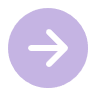 Draft an email with notes and action items from meeting
Click on the Summarize icon
Give me a bulleted list of key points from file
Tell me what's new about topic organized by emails, chats, and files?
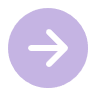 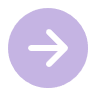 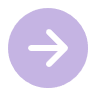 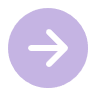 6
7
8
9
10
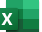 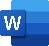 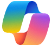 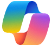 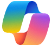 Give me some ideas for …
– boost your creativity with ideas for your work such as agendas, product names, social media posts, etc.
Help me write … 
– jumpstart creativity and write and edit like a pro by getting a first draft in seconds.
What did they say … 
– when you vaguely remember someone mentioning a topic, have Copilot do the research.
How do I …
– let Copilot help you build or fix formulas in Excel.
Translate a message 
– with business becoming increasingly international, it’s important to be able to read or write messages in other languages.
Suggest 10 compelling taglines based on file
Generate three ways to say [x]
What did person say about topic
How do I sum values that are greater than 0?
Translate the following text into French:
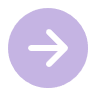 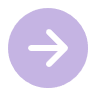 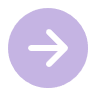 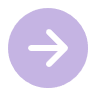 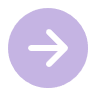 For more prompts, visit Copilot Lab at: aka.ms/prompts
”Effort” level for each scenario
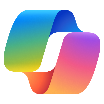 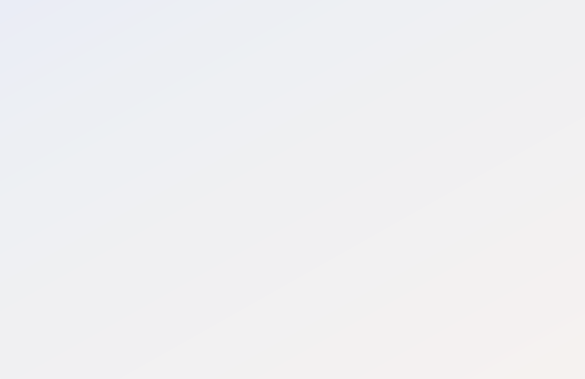 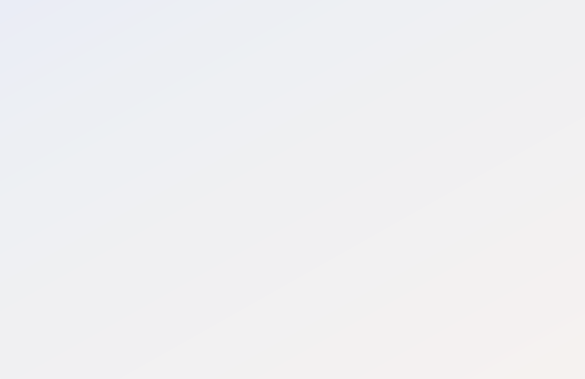 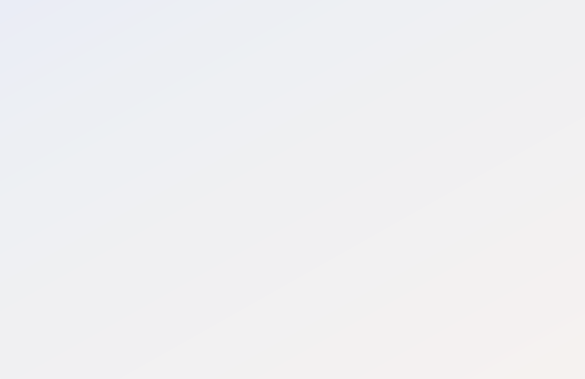 Extend
Buy
Start
3
2
1
Tailor your data, systems and workflows via Copilot agents
Unlock productivity out of the box
Your first step into generative AI
Microsoft 365 Copilot
Security Copilot
Microsoft 365 Copilot Chat
Role-based Copilot agents
Copilot Studio
Azure AI Studio
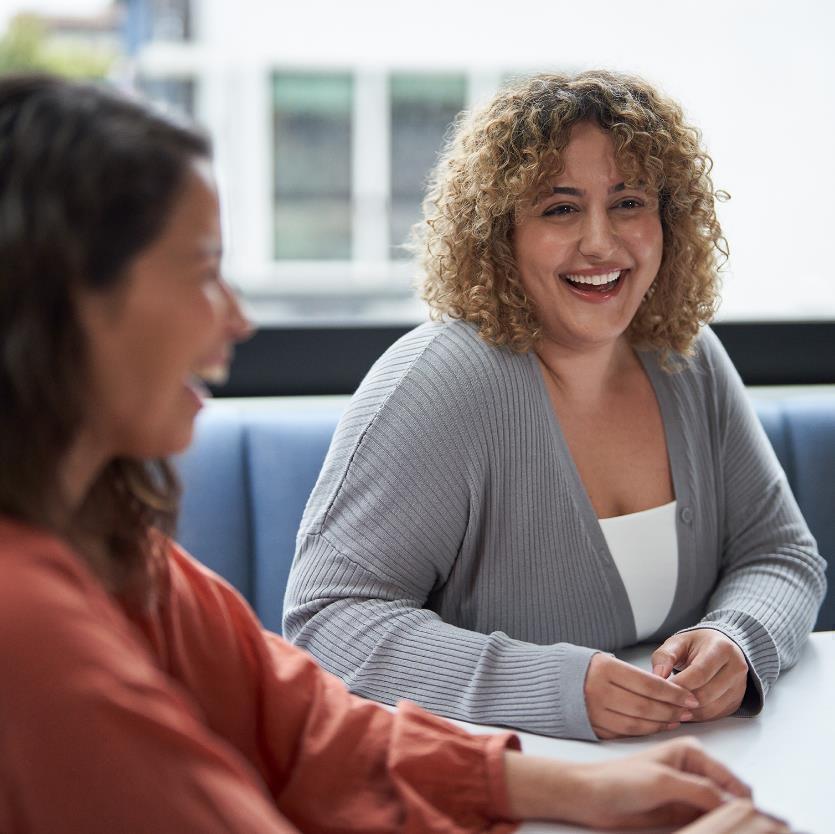 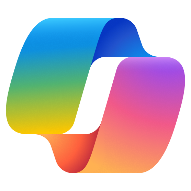 Copilot scenarios forHR
Copilot HR scenarios
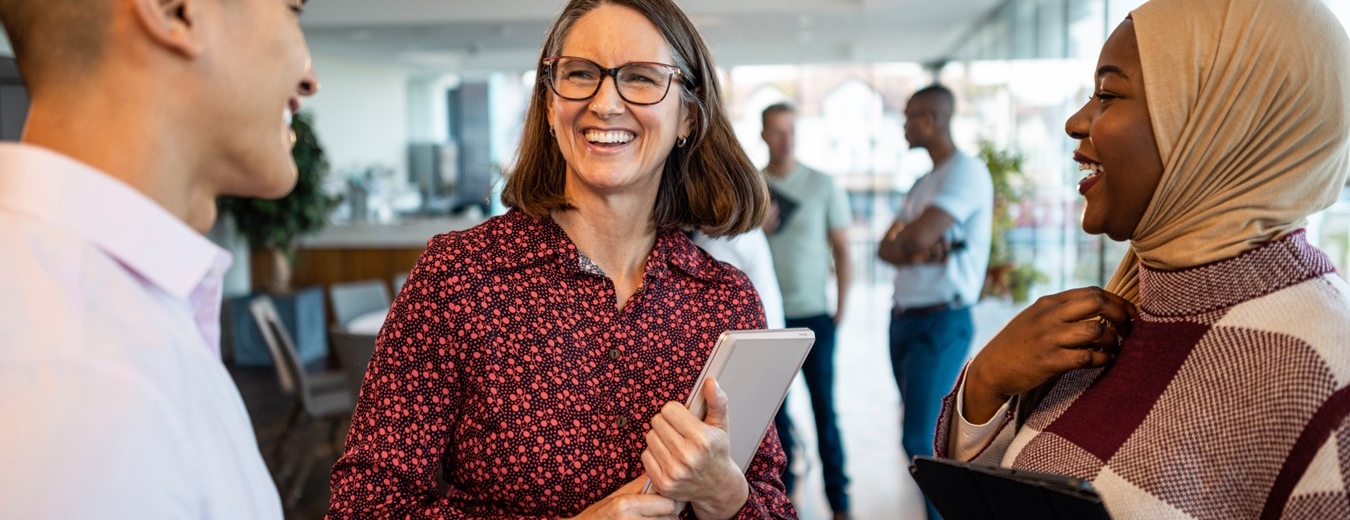 Overview and KPIs
Day in the life
Use case by role
KPIs play a crucial role in organizations, providing a compass to navigate toward success. Let's dive into KPIs for Human Resources and how Copilot can assist.
See how real-life HR employees are using Copilot in their day-to-day.
Copilot can simplify the tasks that HR employees perform every day. Look at key use cases and how Copilot can be your AI assistant along the way.
Using Copilot in HR
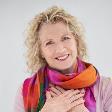 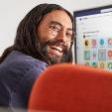 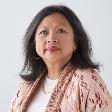 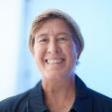 With changing worker expectations, multi-generational workforces, and hybrid workplaces, it’s becoming harder to keep talented people. Copilot can help to simplify access to data, improve quality and increase creativity, resulting in improvements to essential key performance indicators.
Goals and challenges
HR roles
Employee Development
HR Compliance
Talent Acquisition
Planning and Business Alignment
Cost per hire
Improve hiring and onboarding processes to reduce costs.
Copilot helps you improve HR processes and access to information. 

Streamline your recruiting process
Managing internal job transitions
Streamline benefits and compensation 
Improve organizational health metrics 
Improve onboarding and development processes 
Candidate Search 
Deliver insights to managers 
Resolving employee issues 
Implement awards and recognition
Update policy document 
Analyze hiring practices 
Automate benefits query management
Implement self-service policy questions and updates
Microsoft 365 Copilot Chat opportunity to impact key functional KPIs
Copilot make work more interesting and reduce overtime requirements to help with retention.
Employee retention
Calls handled by agents
Reduce the number of calls that are made to agents through improved self-service options.
Copilot can assist with...
Enhance employee Net Promoter Scores (eNPS) by fostering a positive work environment and empowering employees
Employee onboarding time
Create improved interfaces for employees to learn about their benefits and improve registration processes.
Speed time to value of new employees by simplifying access to information and training.
Employee NPS
Benefit usage
Microsoft 365 Copilot Chat can help with lowering resolution times which in turn leads to increased productivity and higher employee satisfaction rates.
Issue resolution time
Improve employee experience
Revenue growth
Cost savings and avoidance
Optimize costs and help employees thrive in Human Resources
Using AI
Key Processes
Before AI
Improve organizational health metrics - Extend
Resolving employee issues - Buy
Relying on limited employee feedback to craft engagement strategies can lead to a well-intentioned programs that fail to resonate and drive performance.
Employee engagement
Collaborate on resolution and documentation.
Foster a more connected and motivated workforce that aligns with the organization’s vision.
Implement awards and recognition - Extend
Implement self-service policy questions and updates - Extend
Enable employees to recognize their peers
Help employees find answers and automatically update policies based on the questions asked
Streamline your recruiting process - Start
Analyze hiring practices - Extend
Can be slow and cumbersome, with a high risk of overlooking top talent due to the limitations of manual resume screening and candidate tracking.
Candidate search - Extend
Track and collaborate on hiring requirements.
Recruitment
Quickly produce high-quality content for the recruiting process.
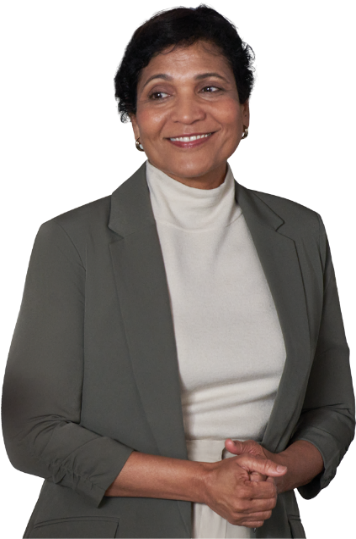 Automate benefits query management - Extend
Streamline benefits and compensation - Buy
Update a policy document - Buy
Managing compensation and benefits without data-driven insights can lead to challenges to maintain fairness and competitiveness in the job market.
Compensation & benefits
Streamline benefits and compensation - Extend
Execute change management programs for updated policies
Create an agent to answer employee benefits questions.
Give administrators benchmarking insights to help HR stay competitive.
Improve onboarding and development processes - Buy
Generic training programs may lead to low engagement and misalignment with organization goals across regions and functions.
Improve onboarding and development processes - Extend
Learning & development
Improve onboarding plans and resources.
Inconsistent performance reviews and career progression strategies often hinder ability to plan for and nurture the organization’s future leaders.
Deliver insights to managers - Extend
Manage internal job transitions - Extend
Talent management
Identify key metrics and best practices for managers to follow.
Organize and produce content for job transitions
KPI – Employee onboarding time
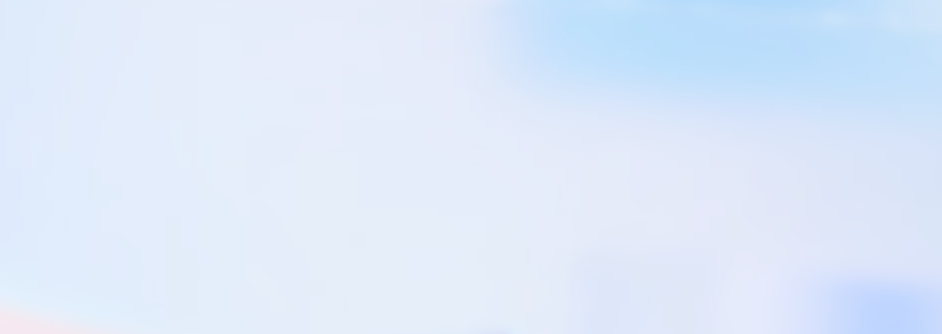 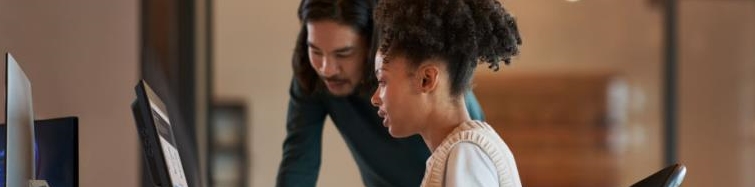 Roles
Human Resource Manager
Department Manager
Reducing ramp up time is beneficial for everyone. It boosts employee confidence and engagement. It helps shorten the learning curve allowing employees to make an impact sooner.
How Microsoft 365 Copilot Chat can help reduce onboarding time
Microsoft AI solutions
Create onboarding materials
Use Copilot to draft training guides
Use Copilot to enhance employee handbooks
Improve onboarding process
Generate onboarding documents and contracts
Integrate relevant organization policies and resources into the onboarding materials
Draft check in emails to new hires to send during first 60 days on the job
Microsoft 365 Copilot
Microsoft 365 Copilot Chat
KPI – Employee retention
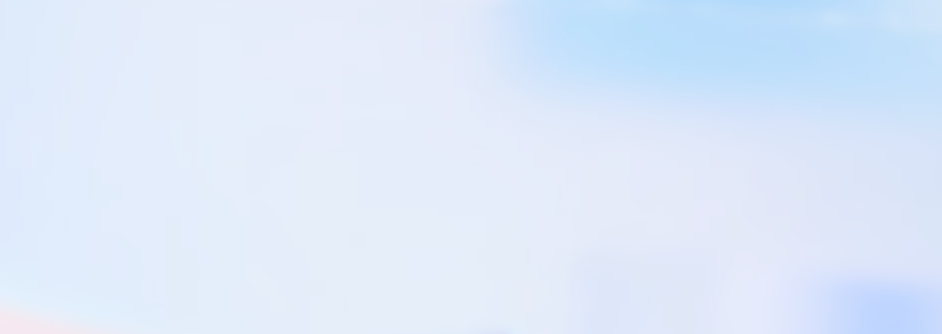 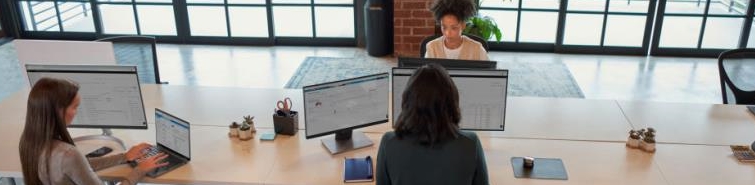 Roles
Human Resource Manager
Department Hiring Manager
Reducing the stress of everyday tasks by using Microsoft 365 Copilot Chat to reduce complexity and save time can help to improve employee satisfaction, which has been shown to improve retention.
How Microsoft 365 Copilot Chat can help employee turnover rates
Microsoft AI solutions
Save time
Simplify processes and reduce mundane tasks
Reduce stress by creating a first draft for difficult emails and documents
Keep work organized
Reduce overtime requirements
Foster a productive culture
Draft and analyze employee surveys
Improve benefit discoverability and usage
Make internal announcements more impactful
Microsoft 365 Copilot
Microsoft 365 Copilot Chat
KPI – Call answered by agents
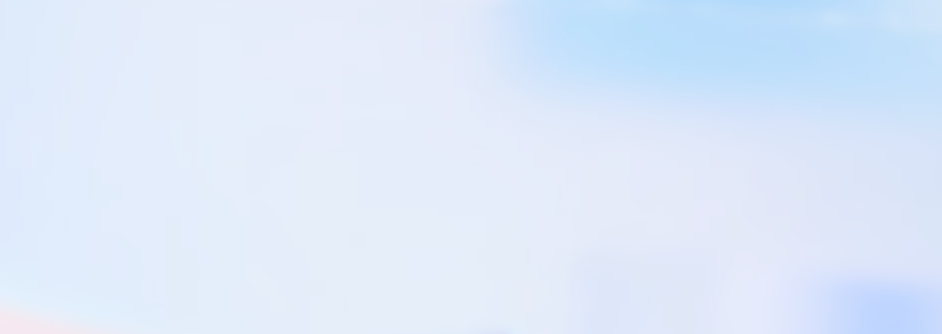 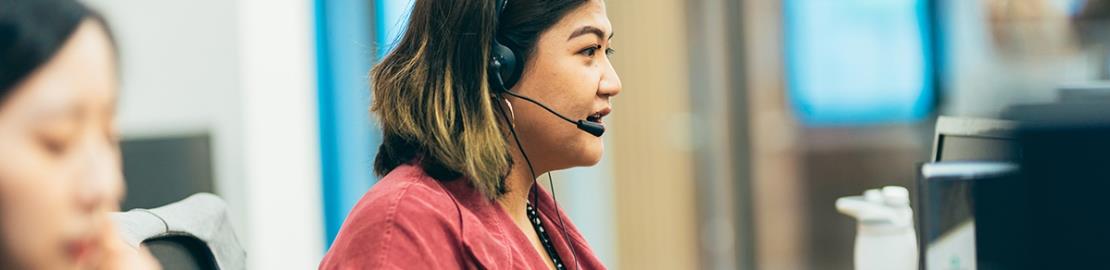 Roles
HR Service Manager
HR Service Agent
Microsoft 365 Copilot Chat can help with self-service options for employees using HR systems which can reduce support requirements and increase employee satisfaction.
How Microsoft 365 Copilot Chat can help average resolution times
Microsoft AI solutions
Custom Support Chatbots
Custom Support Chatbots (Built with Copilot Studio)
Develop AI-powered chatbots to handle inquiries.
Program chatbots to answer FAQs
Boost productivity
Rapidly find information
Diagnose problems faster
Check for similar issues and resolutions
Quickly send follow-up communications
Microsoft 365 Copilot
Copilot for Service
KPI – Issue resolution time
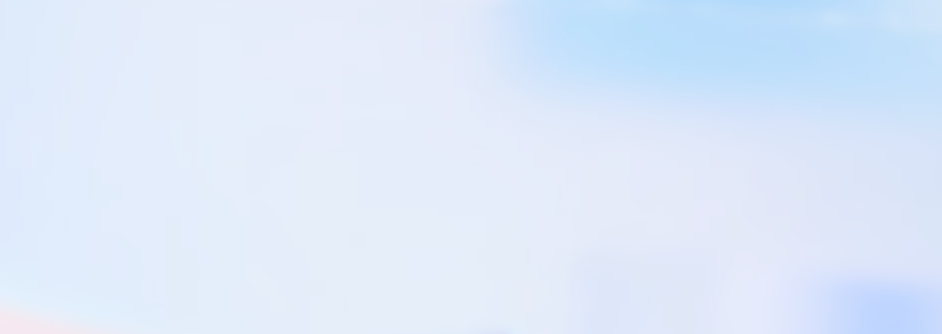 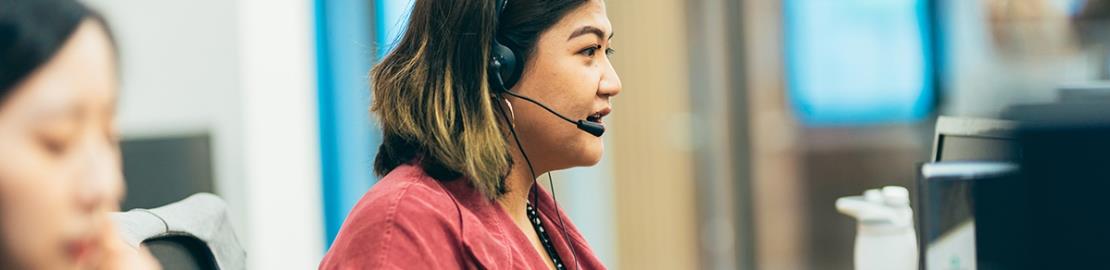 Roles
Average resolution time can require input from:
HR Service Manager
HR Service Agent
Microsoft 365 Copilot Chat can help with lowering resolution times which in turn leads to increased productivity and higher employee satisfaction rates.
How Microsoft 365 Copilot Chat can help average resolution times
Microsoft AI solutions
Boost productivity
Rapidly research service interactions
Create first drafts faster
Check for similar issues and resolutions
Quickly send follow-up communications
Reduce churn
Address more queries in less time
Personalize solutions
Improve staff availability based on automated capacity-based scheduling 
Diagnose problems faster
Microsoft 365 Copilot
Copilot for Service
KPI – Cost per hire
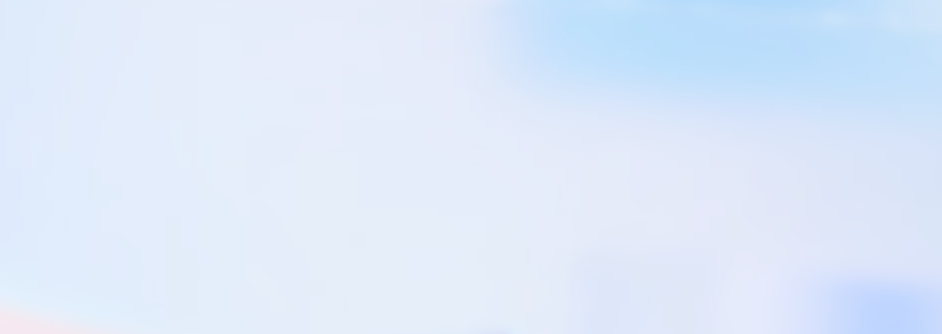 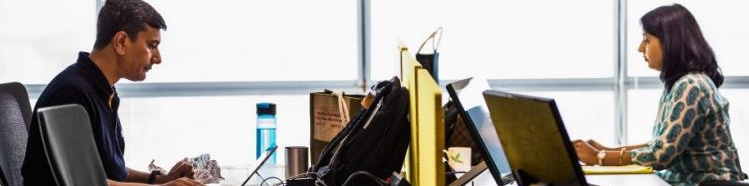 Roles
Human Resource Manager
Department Hiring Manager
Copilot can help HR streamline the hiring process by assisting with writing job descriptions, conducting interviews and drafting communications to candidates.
How Microsoft 365 Copilot Chat can help with hiring
Microsoft AI solutions
Improve quality of recruitment experience and materials
Improve job descriptions 
Prepare for interviews
Improve quality of emails and chats with candidates
Improve employee meetings
Organize information from past interactions
Completely focus during the meeting
Inform market research 
Draft candidate and new employee surveys
Analyze surveys to gain valuable insights into what makes employees happy or areas that need improvement within the organization
Microsoft 365 Copilot
Microsoft 365 Copilot Chat 
Microsoft 365 Copilot Chat Studio
KPI – Benefit usage
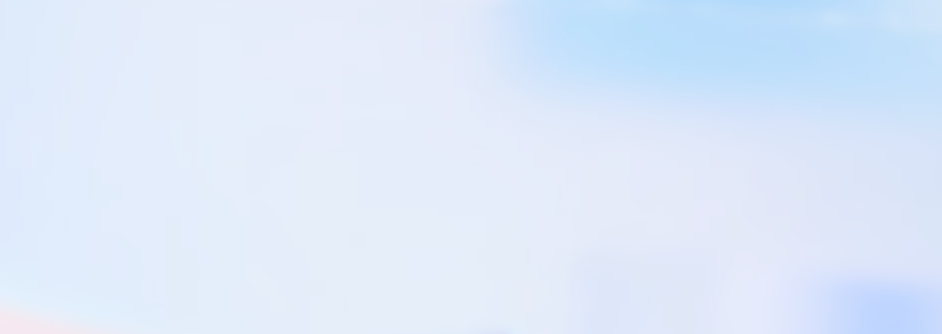 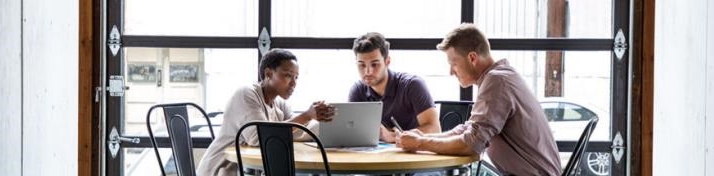 Roles
Human Resource Manager

Benefit Manager
Create improved interfaces for employees to learn about their benefits and improve registration processes.
How Copilot can help increase benefit usage
Microsoft AI solutions
Create HR benefit campaign
Generate news and announcements from your HR team or department
Communicate policies and procedures for HR-related matters, such as benefits, payroll, performance, and compliance
Improve the quality of benefit materials
Create forms and workflows for HR-related requests such as leave, expense, feedback, and recognition
Surface learning opportunities and resources for employees.
Improve benefits information sessions
Use meeting recap
Generate follow up communications
Microsoft 365 Copilot
Microsoft 365 Copilot Chat
KPI –eNPS
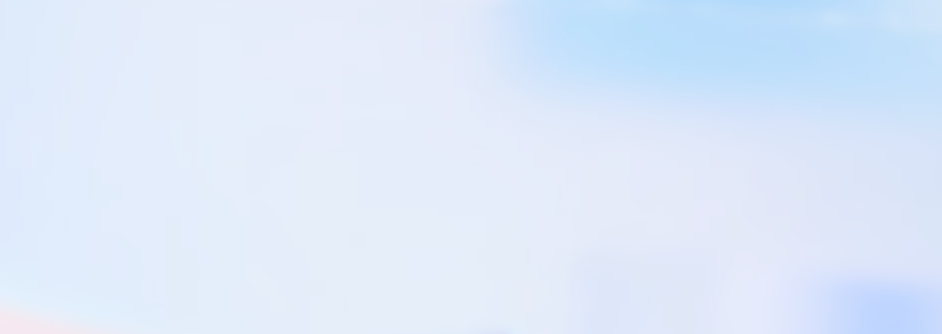 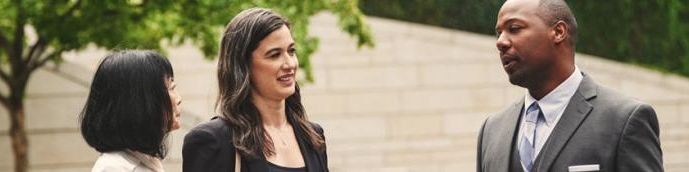 Roles
Human Resource Manager

Benefit Manager
Employee Net Promoter Score (eNPS) is a valuable metric for assessing employee engagement. It measures how likely your employees are to recommend your organization as a great place to work to their friends or family. Microsoft 365 Copilot Chat plays a pivotal role in enhancing employee Net Promoter Scores (eNPS) by fostering a positive work environment and empowering employees.
How Copilot can help improve eNPS scores
Microsoft AI solutions
Create internal feedback loop
Draft employee surveys
Analyze surveys to gain valuable insights employee sentiment
Automate repetitive tasks
Get to first draft faster by leveraging Copilot and Copilot in Word; reclaim time for creative/strategic projects
Improve All Hands and Team meetings
Prepare for the meeting 
Focus during the meeting with Teams recap and transcription 
Generate follow up communications
Microsoft 365 Copilot
Microsoft 365 Copilot Chat
HR | Streamline your recruiting process (Microsoft 365 Copilot Chat only)
Microsoft 365 Copilot Chat
Start
Cost per hire
Reduce onboarding time
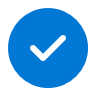 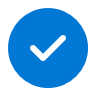 Value benefit
KPIs impacted
Cost savings
Employee experience
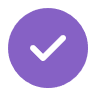 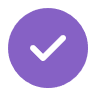 1. Create a job posting
2. Create interview questions
3. Research salary levels
Ask Microsoft 365 Copilot Chat to create job postings for any role.
Brainstorm interview questions specific for any role with Copilot. Create both behavioral and technical questions depending on your needs.
Find typical salary levels for positions based on geography.
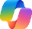 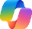 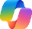 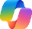 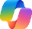 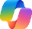 Copilot Chat1
Copilot Chat1
Copilot Chat1
Copilot Chat1
Copilot Chat1
Copilot Chat1
Prompt: Write a job description for an Accounting Director role with 5+ years of experience.
Prompt: Generate 5 interview questions for an Executive Assistant with 10+ years of experience.
Prompt: Provide a typical salary range for an Accounting Director role with 5+ years of experience in these five cities.
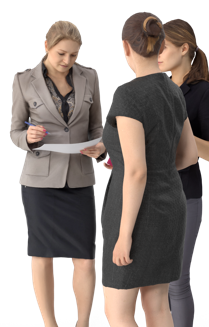 6. Make introductions
5. Create onboarding materials
4. Create an offer letter
Draft an email to introduce your new employee to their team.
Streamline the onboarding process by asking Copilot to generate learning paths according to individual roles, learning styles, and career goals.
Found the perfect candidate? Use Copilot to quickly draft an offer letter for you to send.
Prompt: Draft an email to introduce Janeto their new team based on this information from their resume.
Prompt: Develop a 3-month plan to onboard a new hire.
Prompt: Draft a customizable template for an offer letter.
HR | Manage internal job transitions
Microsoft 365 Copilot and Copilot Studio
Extend
Cost per hire
Reduce onboarding time
Improve eNPS
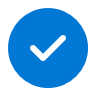 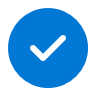 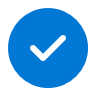 Value benefit
KPIs impacted
Cost savings
Employee experience
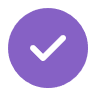 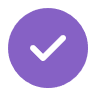 1. Quickly screen candidates
2. Schedule interviews
3. Create onboarding materials
Prompt Copilot to surface the most qualified candidates, referencing relevant documents and pulling in employee information from the HR system with a Copilot Agent.
Use Copilot to help schedule follow up interviews between candidates and hiring managers.
Use Copilot in Word to create role-specific onboarding materials.
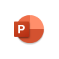 Copilot in PowerPoint
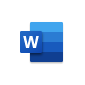 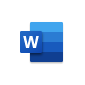 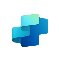 Copilot in Word
Copilot in Word
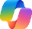 Copilot Agent3
+Connection to HR system
Copilot Chat2
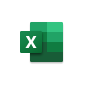 Benefit: Rapidly get up to speed on what candidates are most qualified for certain roles.
Benefit: Streamline scheduling multiple candidates for interviews by asking Outlook to identify and schedule interviews.
Benefit: Reduce time to prepare, search, and summarize onboarding documents leading to increased employee satisfaction and helping employees’ reach productivity quickly.
Copilot in Excel
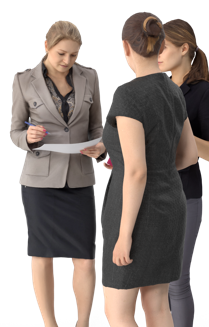 6. Prepare for performance reviews
5. Collect feedback
4. Develop training material
Use Copilot in Word to generate reports for performance reviews.
Analyze employee survey data with Copilot in Excel and summarize key findings to refine delivery and relevance.
Use Copilot in PowerPoint to generate learning paths according to individual roles, learning styles, and career goals.
Benefit: Compile data quickly and generate individual review reports to support the process.
Benefit: Focus on overall employee satisfaction and onboarding experience by responding to feedback and refining onboarding and training.
Benefit: Keep training relevant to the audience by using Copilot to mine historical documents to update with relevant training content. As internal systems change training can adapt to it more quickly.
HR | Streamline benefits and compensation (Copilot Studio)
Microsoft 365 Copilot and Copilot Studio
Extend
Increase benefit usage
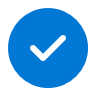 Value benefit
KPIs impacted
Employee experience
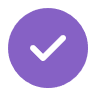 1. Conduct market research
2. Draft executive summary
3. Update financial model
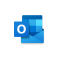 Copilot in Outlook
Prompt Microsoft 365 Copilot Chat to research the latest industry trends and data regarding competitive compensation ranges and benefits.​ Use a Copilot Agent to ingest internal and external data to come up with benchmarking insights.
Use Copilot in Word to draft a plan for talent planning to share with your executive staff for next fiscal year.
Use Copilot in Excel to rapidly update the financial model. Create a financial forecast with advanced analysis capabilities in Copilot.
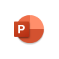 Copilot in PowerPoint
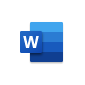 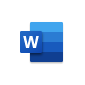 Copilot Agent3
+Connection to HR system
+Connection to benchmarking data
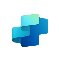 Copilot in Word
Copilot in Word
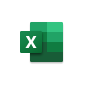 Benefit: Quickly generate tables of average salaries by market for different roles.
Benefit: Turn a few thoughts on the data collected into a detailed planning document.
Benefit: Make rapid updates to the financial model with Copilot.
Copilot in Excel
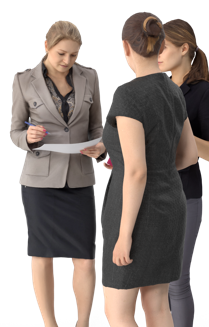 6. Communicate changes
5. Revise policy document
4. Present updates
Use Copilot in Outlook to draft an email communicating changes to the compensation policy to department managers.
Use Copilot in Word to revise relevant sections of the compensation policy document.
Use Copilot in PowerPoint to generate an executive presentation detailing the new compensation strategy.
Benefit: Draft an email to a group of department managers that provides detail and timelines regarding employee annual reviews and changes to the overall compensation and benefits.
Benefit: Turn the bullet points from the executive presentation into text for the policy document.
Benefit: Create a set of slides from a strategy document in Word to present the strategy and then copy in the Excel charts.
HR | Streamline benefits and compensation (Microsoft 365 Copilot)
Microsoft 365 Copilot
Buy
Increase benefit usage
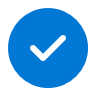 Value benefit
KPIs impacted
Employee experience
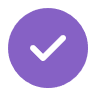 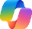 Copilot Chat1
1. Conduct market research
2. Draft executive summary
3. Update financial model
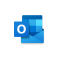 Copilot in Outlook
Prompt Microsoft 365 Copilot Chat to research the latest industry trends and data regarding competitive compensation ranges and benefits.
Use Copilot in Word to draft a plan for talent planning to share with your executive staff for next fiscal year.
Use Copilot in Excel to rapidly update the financial model. Create a financial forecast with advanced analysis capabilities in Copilot.
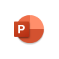 Copilot in PowerPoint
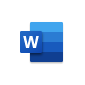 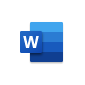 Copilot in Word
Copilot in Word
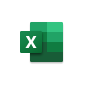 Benefit: Quickly generate tables of average salaries by market for different roles.
Benefit: Turn a few thoughts on the data collected into a detailed planning document.
Benefit: Make rapid updates to the financial model with Copilot.
Copilot in Excel
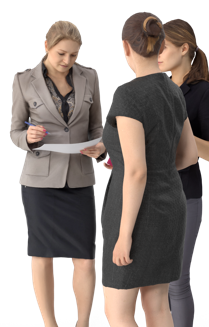 6. Communicate changes
5. Revise policy document
4. Present updates
Use Copilot in Outlook to draft an email communicating changes to the compensation policy to department managers.
Use Copilot in Word to revise relevant sections of the compensation policy document.
Use Copilot in PowerPoint to generate an executive presentation detailing the new compensation strategy.
Benefit: Draft an email to a group of department managers that provides detail and timelines regarding employee annual reviews and changes to the overall compensation and benefits.
Benefit: Turn the bullet points from the executive presentation into text for the policy document.
Benefit: Create a set of slides from a strategy document in Word to present the strategy and then copy in the Excel charts.
HR | Improve organizational health metrics
Microsoft 365 Copilot and Copilot Studio
Extend
Improve eNPS
Employee turnover rate
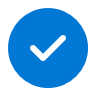 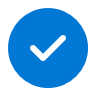 Value benefit
KPIs impacted
Cost savings
Employee experience
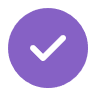 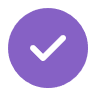 1. Identify data sources
2. Analyze data
3. Develop action plan
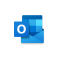 Copilot in Outlook
Identify multiple data sources which can provide insights into manager capability, employee relations, and organizational health. Use Copilot to access HR system data using a Copilot Agent.
Analyze data, summarize findings, provide insights, and create organizational health reports.
Leverage insights and Copilot suggestions in Word to draft a detailed, actionable implementation plan to improve organizational health.
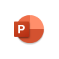 Copilot in PowerPoint
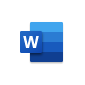 Copilot in Word
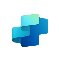 Copilot Agent3
+Connection to HR system
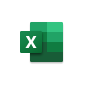 Action: Use Copilot to rapidly locate relevant data which indicates and impacts organization health.
Example prompt: Highlight org health scores yellow where YoY % change exceeded -20%.
Example prompt: I am a human resources consultant. Create an action plan based on the organizational health report and insights. Include tasks and timelines.
Copilot in Excel
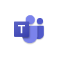 Copilot in Teams
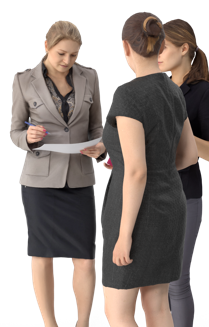 6. Communicate to managers
5. Meet with key stakeholders
4. Generate the proposal
Communicate plan and actions to organization managers and monitor engagement.
Lead the meeting to present the plan, leveraging Copilot in Teams to suggest topics and take notes.
Generate a presentation detailing the plan which includes images and tables.
Example prompt: Draft with Copilot: Create an email to a group of managers that provides detail and timelines regarding organizational health action plans.
Action: Use Copilot during the meeting to “list main ideas we discussed” and then review the AI notes “Follow-up tasks” after the meeting to finalize the plan.
Example prompt: Create a presentation from file [plan.docx] for HR leaders that clearly articulates how the plan will enable organizational health goals.
HR | Improve onboarding and development processes (Copilot Studio)
Microsoft 365 Copilot and Copilot Studio
Extend
Reduce onboarding time
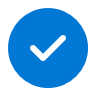 Value benefit
KPIs impacted
Cost savings
Employee experience
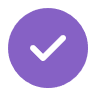 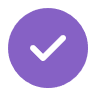 1. Crowdsource onboarding resources
2. Identify network
3. Simplify policies
Gather input from team members about resources that have proven most valuable in onboarding. Summarize input based on top votes collected.
Use Copilot to find individuals who can support your new hire’s work and offer complementary skills to help them connect more effectively and quickly
Summarize policy documents build context for the new employee.
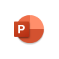 Copilot in PowerPoint
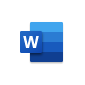 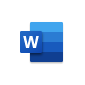 Copilot in Word
Copilot in Word
Copilot in Loop
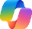 Copilot Chat2
Example prompt: Draft an onboarding plan and checklist for a new human resources support advisor.
Example prompt: Identify 10 employees in the [department name] organization who would be knowledgeable experts to help new [job role] onboard quickly and efficiently.
Example prompt: “Summarize this doc” into 10 key topics and terms with descriptions. Translate into another language to facilitate understanding.
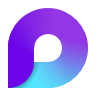 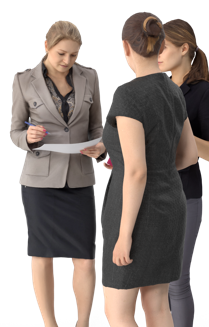 6. Build learning material
5. Streamline onboarding
4. Summarize key discussion points
Ask Copilot in PowerPoint to generate learning paths according to individual roles, learning styles and career goals.
Create an onboarding plan specific to each role to accelerate new hire learning. Build an agent using Copilot Studio to help employees answer their onboarding questions.
Ask Copilot to locate notes from different conversations, chats, and emails into a summary that highlights key themes, simplifying volumes of information.
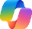 Copilot Chat2
Example prompt: “Create a presentation from” [onboardingplan.docx] for new hires to the human resources support advisor team.
Example prompt: I am a human resources support advisor. Create an onboarding plan for a new team member including timelines.
Example prompt: “List the main ideas we discussed” to develop stronger understanding of content, terms, and topics.
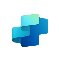 Copilot Agent3
HR | Improve onboarding and development processes (Microsoft 365 Copilot)
Microsoft 365 Copilot
Buy
Reduce onboarding time
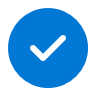 Value benefit
KPIs impacted
Cost savings
Employee experience
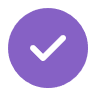 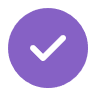 1. Crowdsource onboarding resources
2. Identify network
3. Simplify policies
Gather input from team members about resources that have proven most valuable in onboarding. Summarize input based on top votes collected.
Use Copilot to find individuals who can support your new hire’s work and offer complementary skills to help them connect more effectively and quickly
Summarize policy documents build context for the new employee.
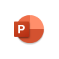 Copilot in PowerPoint
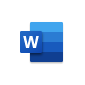 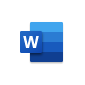 Copilot in Word
Copilot in Word
Copilot in Loop
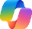 Copilot Chat2
Example prompt: Draft an onboarding plan and checklist for a new human resources support advisor.
Example prompt: Identify 10 employees in the [department name] organization who would be knowledgeable experts to help new [job role] onboard quickly and efficiently.
Example prompt: “Summarize this doc” into 10 key topics and terms with descriptions. Translate into another language to facilitate understanding.
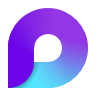 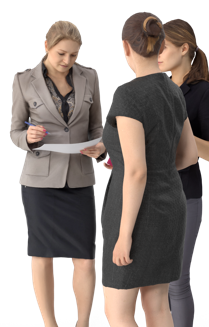 6. Build learning material
5. Create onboarding plan
4. Summarize key discussion points
Ask Copilot in PowerPoint to generate learning paths according to individual roles, learning styles, and career goals.
Create an onboarding plan specific to each role to accelerate new hire learning.
Ask Copilot to locate notes from different conversations, chats, and emails into a summary that highlights key themes, simplifying volumes of information
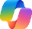 Copilot Chat2
Example prompt: “Create a presentation from” [onboardingplan.docx] for new hires to the human resources support advisor team.
Example prompt: I am a human resources support advisor. Create an onboarding plan for a new team member including timelines.
Example prompt: “List the main ideas we discussed” to develop stronger understanding of content, terms, and topics.
HR | Candidate search
Extend
Microsoft 365 Copilot and Copilot Studio
Cost per hire
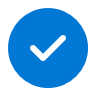 Value benefit
KPIs impacted
Cost savings
Employee experience
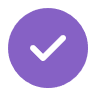 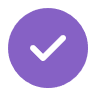 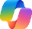 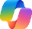 Copilot Chat1
Copilot Chat1
1. Conduct market research
2. Create job description
3. Identify potential candidates
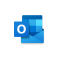 Copilot in Outlook
Use Copilot to research the latest industry trends and data regarding competitive job descriptions.
Ask Copilot to create a job description which leverages the market research gathered.
Indicate keywords from your job description to surface potential candidates. Use Copilot to access HR system data using a Copilot Agent.
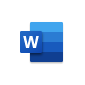 Copilot in Word
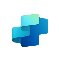 Copilot Agent3
+Connection to HR system
Example prompt: Generate a table of key skills and experience required for software engineers at a large enterprise technology company based on market trends and leading technology companies.
Example prompt: Generate a software engineer job description that includes skills, qualifications, and responsibilities. Reference jobs at large, enterprise tech companies.​‌
Benefit: Rapidly identify possible candidates which meet role job requirements reducing time spent from hours to minutes.
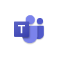 Copilot in Teams
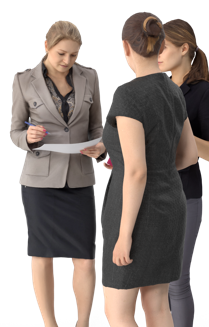 6. Finalize candidate slate
5. Communicate potential candidates
4. Create candidate slate
Engage with hiring manager to gain feedback on candidate slate and align on next steps.
Draft and send email to hiring manager sharing potential candidates and insights with them for consideration.
Draft a detailed view of potential candidates and insights so a hiring manager can easily evaluate candidates.
Actions: “Recap the meeting” to review key topics and “List action items”. Paste actions in the meeting chat and tag owners to confirm or update the candidate slate.
Example prompt: “Draft with Copilot” an email to the hiring manager that summarizes the candidates and the key insights for hiring consideration. (Include the table from the Word document.)
Example prompt: Summarize these candidates in a table format with a pros column and a cons column.
HR | Deliver insights to managers
Microsoft 365 Copilot and Copilot Studio
Extend
Improve eNPS
Employee turnover rate
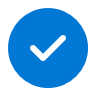 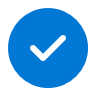 Value benefit
KPIs impacted
Cost savings
Employee experience
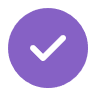 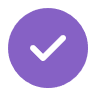 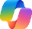 Copilot Chat2
1. Identify key metrics
2. Gather data insights
3. Identify best practices
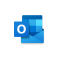 Copilot in Outlook
Identify key metrics which can provide insights into manager capabilities and opportunities. Use Copilot to access HR system data using a Copilot Agent.
Analyze data/metrics, summarize findings, provide insights and create potential manager opportunities.
Based on the data/insights, have Copilot locate best practices for managers to follow to improve upon the key metrics.
Copilot in Loop
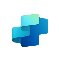 Copilot Agent3
+Connection to HR system
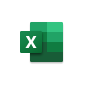 Action: Use Copilot to rapidly locate relevant manager metrics (employee survey, attrition, training consumption) which impact team health.
Example prompt: Highlight manager team training scores yellow where values are less than 100%.
Example prompt: I am a human resources consultant. Create a planning document based on the manager report and best in class manager practices.
Copilot in Excel
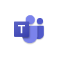 Copilot in Teams
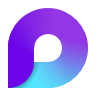 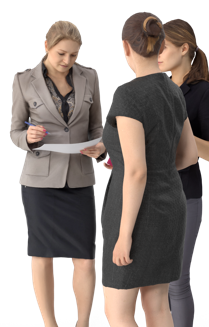 6. Adjust and iterate
5. Align and track
4. Communicate opportunities
Based on the impact of the actions, adjust approach and continue to iterate using Copilot in Loop.
Conduct a meeting to present the opportunities, aligns and track the actions items, referencing insights and notes from Copilot in Teams.
Draft and send email to managers sharing the data insights and best practices with them for consideration.
Example prompt: Draft with Copilot: an email to managers sharing opportunities based on best practices and their manager insights. Tone = Direct and Length = Medium
Example prompt: Brainstorm activities to empower and improve effectiveness of people managers in an organization. Invite colleagues to iterate on ideas.
Action: Use Copilot during the meeting to “list main ideas we discussed” and then review the AI notes “Follow-up tasks” after the meeting to finalize the plan and track.
HR | Resolving employee issues
Microsoft 365 Copilot
Buy
Improve eNPS
Employee turnover rate
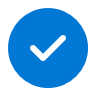 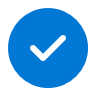 Value benefit
KPIs impacted
Cost savings
Employee experience
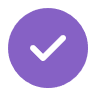 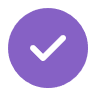 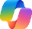 Copilot Chat1
1. Summarize the challenge
2. Access resources
3. Brainstorm ideas
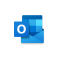 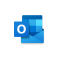 Copilot in Outlook
Copilot in Outlook
Aggregate a long and complex email thread of conversations to create a holistic and summarized view of the challenge (employee engagement, retention, diversity and inclusion, etc.).
Ask Copilot to help identify relevant and timely resources to help solve for this common or complex challenge.
Create a list of questions needed to help solve this challenge.
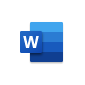 Copilot in Word
Copilot in Loop
Action: Select “Summarize” to understand key issues and proposed solutions from lengthy email threads related to the HR challenge.
Action: Use Copilot to rapidly identify relevant and timely data on how to approach common or complex employee scenarios.
Action: Prior to a scheduled meeting, have teammates build upon the Loop: brainstorm ideas to address the HR situation and challenge.
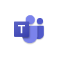 Copilot in Teams
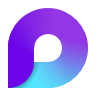 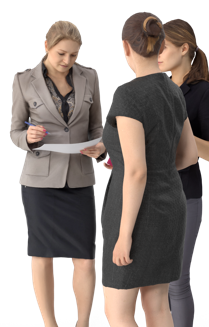 6. Communicate to teammates
5. Update documentation
4. Collaborate with teammates
Communicate plan and actions to appropriate stakeholders and monitor engagement.
Update the approach, procedure and/or policy documentation as applicable.
Schedule a meeting to discuss the options.
Example prompt: Draft with Copilot: an email to stakeholders that provides detail and timelines regarding action plans to address the HR challenge.
Example prompt: Leverage the meeting feedback to update the approach. Rewrite this section to update the “days to respond” from 5 business days to 3 business days.
Action: Use Copilot during the meeting to “list main ideas we discussed” and then review the AI notes “Follow-up tasks” after the meeting to confirm or update the approach and documentation.
HR | Implement awards and recognition
Copilot Studio
Extend
Implementation information: Awards and Recognition Agent
Employee retention
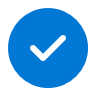 Value benefit
KPIs impacted
Employee experience
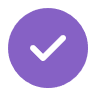 1. Create nomination
2. Generate nomination summary
3. Review and submit nomination
Agent prompts the user for the nomination details like category and the nominee (single, multiple people or Team).
Use the agent to create the summary of the nomination.
The agent presents the complete nomination details to the user and requests review and confirmation. User can choose to further edit or submit the nomination.
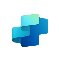 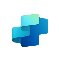 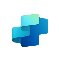 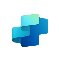 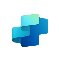 Copilot Studio Agent
Copilot Studio Agent
Copilot Studio Agent
Copilot Studio Agent
Copilot Studio Agent
Benefit: Agent drives the user to fill in right details.
Benefit: Turn a few thoughts on the data collected into a detailed summary.
Benefit: Review and make updates to the nomination.
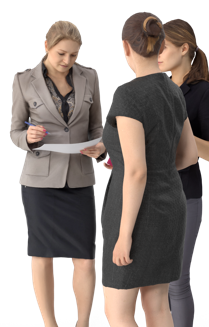 5. View recognitions
4. View nominations
Employees can also see all the recognitions they have received.
Employees can ask Copilot to show all the nominations submitted by them.
Benefit: Track their growth by reviewing the history of recognitions.
Benefit: Hold the history of the nominations submitted by employee.
HR | Update a policy document
Microsoft 365 Copilot
Buy
Increase benefit usage
Improve eNPS
Employee turnover rate
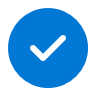 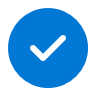 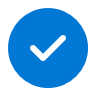 Value benefit
KPIs impacted
Cost savings
Employee experience
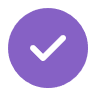 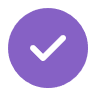 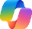 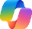 Copilot Chat2
Copilot Chat2
1. Identify changes in policy
2. Draft new FAQ
3. Create plan
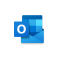 Copilot in Outlook
Compare the new and old policy documents and make a table of the key policy differences. Have Copilot translate the results into local language.
Create a new FAQ document that explains the changes and explores what impact it may have on employees and what concerns they might have.
Ask Copilot to create a plan for change management that updates curated content, employee-facing material, and advisor training and communications
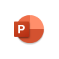 Copilot in PowerPoint
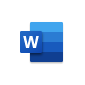 Copilot in Word
Example prompt: Compare policies in these two documents and make a table of the key policy differences. Translate the results to Spanish.
Example prompt: Make a list of likely questions that employees will have about this change in policy and provide answers to each question based on the policy document.
Example prompt: Using the insights from the previous step, prompt Copilot: I am a human resources support advisor. Create a change management plan based on the updated policy. Include tasks and timelines.
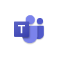 Copilot in Teams
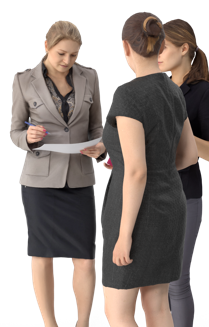 6. Continuous improvement
5. Collect feedback
4. Develop material
Communicate changes to Support Advisors and monitor impact/feedback.​
Engage with support advisors to depict the data, plan, actions and support material required to implement the new policy.
Build training materials which are tailored to the case and employee/role.
Example prompt: Draft with Copilot: a reply email to the department that provides detail and timelines regarding improvements and changes.
Example prompt: Use Copilot during the meeting to “list main ideas we discussed” and then review the AI notes “Follow-up tasks” after the meeting to confirm or update the approach and documentation.
Example prompt: Create a presentation from file [plan.docx] and relevant documents about [insert case] to train Human Resources support advisors on applying the new policy.
HR | Analyze hiring practices
Microsoft 365 Copilot and Copilot Studio
Extend
Cost per hire
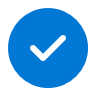 Value benefit
KPIs impacted
Cost savings
Employee experience
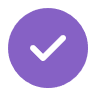 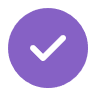 1. Connect data sources
2. Analyze data
3. Generate reports
Prompt Copilot to summarize relevant hiring insights from data sources linked using Copilot Agents such as applicant tracking systems, LinkedIn, HR insights, and Power BI.
Analyze data, summarize findings, and provide candidate insights, pipeline, capacity, and hire quality.
Create reporting and visualizations to better understand the hiring pipeline and make data-driven decisions.
Copilot in Loop
Copilot Agent3
+Connection to HR system
+Connection to LinkedIn
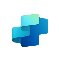 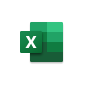 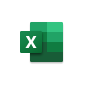 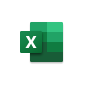 Action: Use Copilot to rapidly locate relevant data which indicates and impacts the hiring pipeline.
Example prompt: What is the average of “Time to hire”?
Example prompt: To better articulate the data, highlight the cells yellow where “Time to hire” exceeds 60 days.
Copilot in Excel
Copilot in Excel
Copilot in Excel
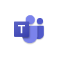 Copilot in Teams
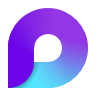 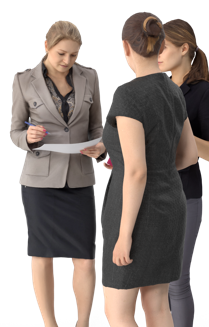 6. Improve hiring pipeline reviews
5. Track progress
4. Collaborate with team
Based on the impact of the actions, adjust approach and continue to iterate.
Track the progress of the hiring pipeline.
Schedule a meeting to present the report, insights, and to gain feedback.
Example prompt: Brainstorm ideas to improve the hiring pipelines process. Ask colleagues to contribute and provide feedback in Loop.
Example prompt: In addition to “What is the average of ‘Time to hire’?”, monitor “What is the average ‘Candidate Satisfaction’?” to compare the impact of hiring process changes.
Action: “Generate meeting notes” after the call to capture key topics and action items.
HR | Automate benefits query management
Microsoft 365 Copilot Chat and Copilot Studio
Extend
Turnover rate
Onboarding time
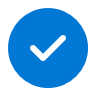 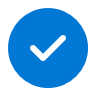 Value benefit
KPIs impacted
Cost savings
Employee experience
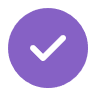 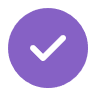 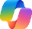 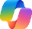 Copilot Chat1
Copilot Chat1
1. Create an agent
2. Benefits analysis
3. Recommendation
Create a custom agent accessing HR information with guided prompts around employee benefits. Once ready, launch it as an agent in Microsoft Teams for your organization.
Employees may ask the agent for more details about specific benefits.
Employees can provide the agent with desired outcomes and ask Copilot to pull specific benefits recommendations.
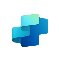 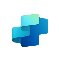 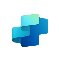 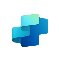 Copilot Agent3
+Connection to HR system
Copilot Agent3
+Connection to HR system
Copilot Agent3
+Connection to HR system
Copilot Agent3
+Connection to HR system
Benefit: Streamline the benefits inquiry process with instant, 24/7 chatbot assistance.
Benefit: Match employee criteria with the best available benefits packages.
Benefit: Providing tailored recommendations helps employees make informed decisions about their benefits.
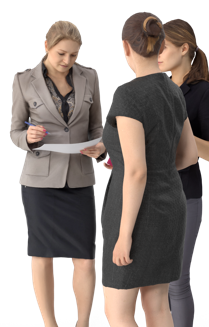 6. Update employees
5. Research
4. Feedback collection
Use Copilot to draft an announcement of clarifications to the benefits plans based on common queries.
Use Copilot to research potential solutions to common issues that are being raised to the agent.
Use the agent to automate the feedback collection in a database for analysis.
Benefit: Quickly draft communications to keep employees up to date and avoid future questions.
Benefit: Use the power of AI to research solutions to employee issues.
Benefit: Gathering feedback allows for the refinement of the recommendation process.
HR | Implement self-service policy questions and updates
Microsoft 365 Copilot and Copilot Studio
Extend
Calls handled by agents
Employee NPS
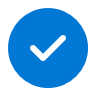 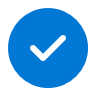 Value benefit
KPIs impacted
Cost savings
Employee experience
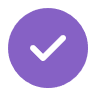 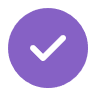 1. Self-help policy agent
2. Gather feedback
3. Save feedback
Create an agent accessing the HR policy SharePoint site to help users get answers to policy questions though a self-service experience.
The agent uses guided questions to determine if the existing policy was confusing to the employee.
The agent writes a summary of the feedback to an Excel spreadsheet on the HR SharePoint including the sections of each policy that are considered unclear.
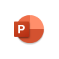 Copilot in PowerPoint
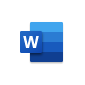 Copilot in Word
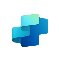 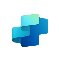 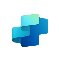 Copilot Agent3
+Connection to HR SharePoint
Copilot Agent3
+Custom Topic
Copilot Agent3
+Custom Action
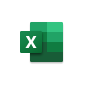 Benefit: Streamline the benefits inquiry process with instant, 24/7 agent assistance.
Benefit: Help to gather quality feedback on areas of the written policies that are unclear through guided questions.
Benefit: Automate feedback collection into Excel with a task agent.
Copilot in Excel
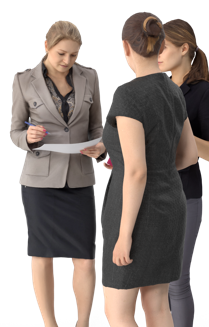 6. Reporting
5. Make updates
4. Analyze feedback
Use Copilot in PowerPoint to turn the policy change logs into a presentation on updates made during the prior month.
Leveraging the feedback collected, use Copilot in Word to update the policies asking Copilot to make the existing sections clearer. Have Copilot also maintain the change log for the policies.
HR analyst uses Copilot in Excel to analyze the feedback and create a list of required policies requiring updates.
Benefit: Keep employees updated on policies with regular reporting.
Benefit: Streamlining the administration process reduces HR workload and improves accuracy.
Benefit: Speed the analysis by using Copilot to interpret and summarize the feedback identifying specific sections of policies to be updated.
a
a
a
A day in the life of a HR Manager
Microsoft 365 Copilot and Copilot Studio
Extend
~1 hour per week
Areas of investment: Creative solutions
Job satisfaction and output
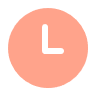 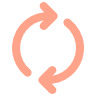 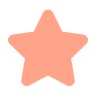 Benefits
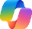 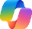 Copilot Chat1
Copilot Chat1
Omarleads HR for a regional bank
8:00 am
9:35 am
10:00 am
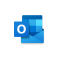 Copilot in Outlook
Omar starts the day at home with an interview for a new bank teller candidate. He uses Copilot to research the candidate’s previous companies.
At the office, Omar uses Copilot in Teams to summarize some chat threads that occurred overnight and can quickly assess the situation and provide guidance to his team to address the issue.
Omar asks Copilot in Word to summarize the organization’s new compliance handbook to ensure it has the key points. He then commands Copilot to fill in the missing sections.
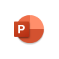 Copilot in PowerPoint
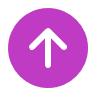 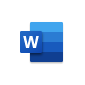 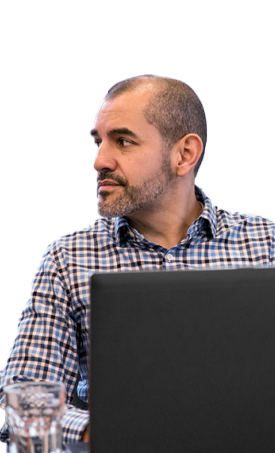 Copilot in Word
Copilot Agent3
+Connection to HR system
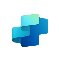 Example prompt: What are some good follow up questions to learn more about this person’s skills and experience?
Example prompt: Summarize this thread and include the key issues and suggestions for resolution along with who had the suggestions.
Example prompt: Summarize the [Contoso Compliance Handbook] in about four paragraphs for an executive and provide a list of key points.
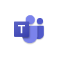 Copilot in Teams
4:00 pm
2:00 pm
1:00 pm
Omar has missed a few calls and emails. He prompts Copilot to summarize recent email threads and calls, and then uses Copilot in Outlook to draft email responses.
Omar commands Copilot in PowerPoint to add a slide to his presentation that can be used to explain the team’s initiatives.
Omar prompts Copilot for details about open headcount, using a Copilot Agent to pull in HR system data.
Action: Summarize this thread.
Example prompt: Add a slide about potential HR initiatives.
Example prompt: Add a column that averages the other columns for each month.
a
a
a
A day in the life of a HR Manager
Microsoft 365 Copilot and Copilot Studio
Extend
~1 hour per week
Areas of investment: Teamwork
New initiatives
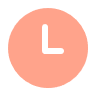 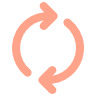 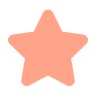 Benefits
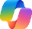 Copilot Chat2
Aina leads HR for a technology company
8:00 am
9:35 am
10:00 am
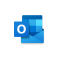 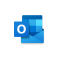 Copilot in Outlook
Copilot in Outlook
Aina needs to create a job description that is a blend of two roles.
Aina needs to review some applications she has received.
Aina decides to schedule an interview with a candidate. She uses Copilot to draft a reply to their email that suggests times to meet.
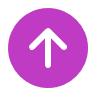 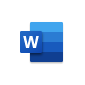 Copilot in Word
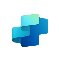 Copilot Agent3
+Connection to PTO system
Example prompt: Generate a job description that blends a product marketing strategist and a sales role based on these job descriptions.
Action: Use Summary by Copilot to pull out the key points in an email.
Action: Use the Schedule Interview prompt suggestion to draft an email. Then ask Copilot to add some available times for an interview.
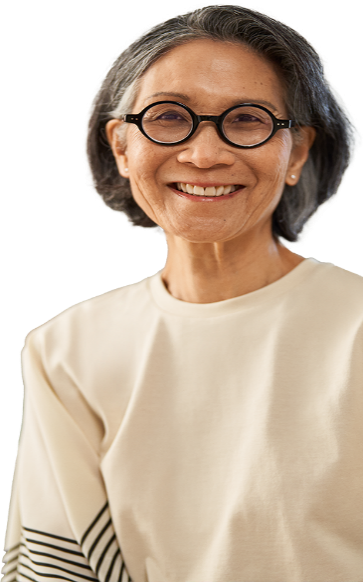 3:00 pm
2:00 pm
Aina uses Copilot to help prepare for an interview by generating interview questions based on the job description and resume.
Aina needs to schedule a vacation and uses Copilot to access a Copilot Agent to generate the request.
Example prompt: Generate 10 great interview questions based on [resume] and [job description]
Example prompt: I’d like to submit a vacation request for 3/24 – 4/4
A day in the life of an HR Service Manager
Extend
Microsoft 365 Copilot for Service
~5 hours per week
Areas of investment: Continuous learning
Get up to speed faster each day
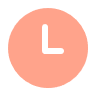 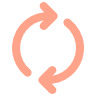 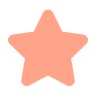 Benefits
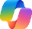 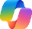 Copilot Chat2
Copilot Chat2
Josue is a HR Service Manager at Microsoft
9:00 am
9:30 am
10:00 am
Josue starts his day by asking Copilot to summarize email he’s received in the last 15 hours including any follow up items.
Josue heads over to Teams and catches up on any communication channels he is part of by using Copilot to recap the Teams groups. This has saved around 1 hour of time and is now productive time.
Josue is being contacted by one of his advisors about an escalation case. He asks Copilot to summarize the case so he can understand the reason for the escalation without reading 10+ emails.
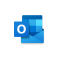 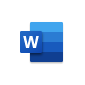 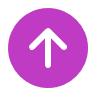 Copilot in Outlook
+Copilot for Service
Copilot in Word
Example prompt: Catch me up on my email from the last 15 hours. Include any action items or follow up tasks.
Example prompt: Recap all my Teams groups messages and highlight any follow-up tasks.
Example prompt: In Copilot for Service search and open the case and on Click on summarize the case.
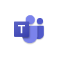 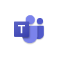 Copilot in Teams
Copilot in Teams
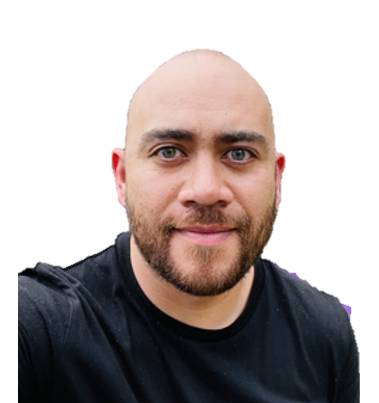 5:00 pm
2:00 pm
11:00 am
Josue wants to do a final check of any pending task or missed email, so he asks Copilot to summarize any pending action from the last 24 hours or any email where he was mentioned in Outlook.
Josue is reviewing a new policy/communication that will be launched and asks Copilot in Word to summarize the key points, so he can share them during his next team meeting.
Josue records important meetings and asks Copilot to summarize the meetings to help him catch up when he’s occasionally late for a call. This allows Josue to completely focus on the call he’s on.
Example prompt: Summarize all the tasks I've been involved in the last 24hrs. including emails in Outlook where I was mentioned.
Example prompt: Summarize in bullets from the key points of the documents.
Example prompt: Summarize meeting depending on the subject, List the actions points or generate follow up questions.
A day in the life of a HR Senior Service Manager at Microsoft
Microsoft 365 Copilot for Service
Extend
Better communication & higher self confidence
~6 hours per week
Areas of investment: Learning & new initiatives
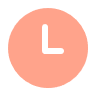 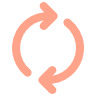 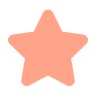 Benefits
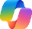 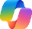 Copilot Chat2
+Copilot for Service
Copilot Chat1
Andrea is a HR Senior Service Manager at Microsoft
9:00 am
9:30 am
1:00 pm
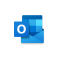 Copilot in Outlook
Andrea starts her day going through her email.  There are couple of long messages, and she asks Copilot to give her a summary of those and highlight urgent topics and activities.
During the monthly service delivery review, Andrea uses Copilot to give her summary of the discussion per service line, and at the end of the meeting, she asks for the meeting notes and action points.
Andrea missed several conversations during the long call. She asks Copilot to summarize all the pings she has received and create a list of action items.
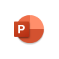 Copilot in PowerPoint
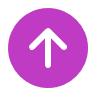 Example prompt: Please give me a summary of this email and highlight any marked as urgent or important.
Example prompt: Please summarize last 10 minutes of the discussion. Please create meeting notes and actions assigned to me.
Example prompt: Please summarize all my messages received via Microsoft teams for the last 3 hours and create a list of any action items for me.
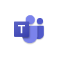 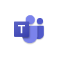 Copilot in Teams
Copilot in Teams
4:00 pm
3:00 pm
2:00 pm
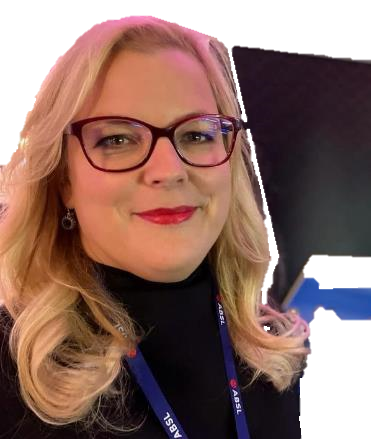 The last hour of the day, Andrea spends time analyzing the CARE audits her managers performed over the last month. She asks Copilot to give her the key points and themes and create an action list.
Andrea must organize a readiness session for the HR Advisory team on an updated benefits policy introduced in UK. She uses Copilot in PowerPoint to create slides out of the word document.
Andrea asks Copilot to summarize all activities related to a new case, as well as to check the knowledge base articles to understand the policy.
Example prompt: Please give me the key points and themes from the document [careauditapril.xlxs] and create a list of any action items for me.
Example prompt: Create a presentation using [Word document] including speakers notes for each slide. After that, Andrea uses Designer function to select the right design for each slide.
Example prompt: Find a case and click on summarize the case function. After that, Andrea uses Ask the question function, and finally asks Copilot to help write the answer.